Школа доброжелательных отношений
“МОЛЕКУЛА ДОБРА”
Девиз: 
Мыслить вне рамок предложенного!
МАОУ “СОШ №42”
Провести мониторинг атмосферы доброжелательности и  примирительного ресурса в образовательной организации;

разработать и внедрить проект по созданию доброжелательного  пространства в школе;

обучить и мотивировать административный,педагогический  коллектив и иной персонал на реализацию проекта «Школа  доброжелательных отношений» (ШДО);

разработать Кодекс доброжелательных отношений, включающий  всех субъектов образовательных отношений;

создать на основе Кодекса доброжелательных отношений и  традиционных ценностей:
	доброжелательную информационно-образовательную среду,
	культурный норматив школьника и педагога;

обновить содержание образования, дополнительного образования  и внеурочной деятельности на основании практико- ориентированного подхода.
ЦЕЛЬ
Создание атмосферы  поддержки и сотрудничества  через внедрение открытой  образовательной и  воспитательной системы,  объединяющей всех  участников образовательных  отношений
АТОМ для родителей – это уважение традиций школы, содействие в организации и проведении мероприятий.
Большая родительская конференция.
«В здоровом теле – здоровый дух»
«Родительский контроль»
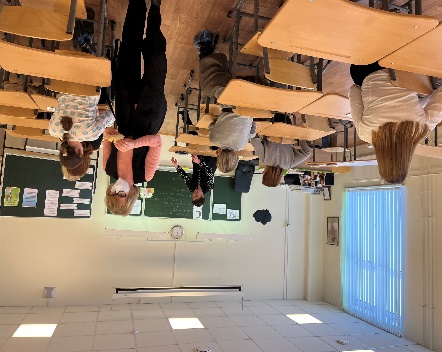 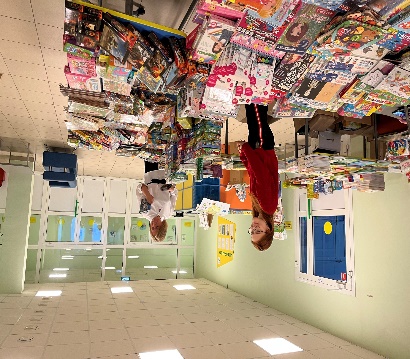 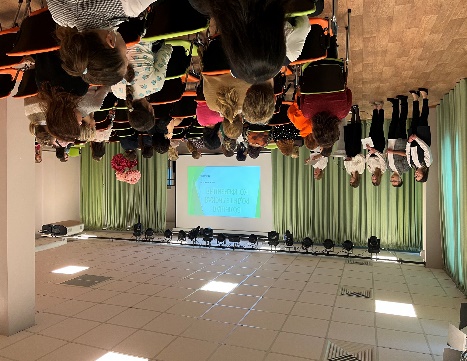 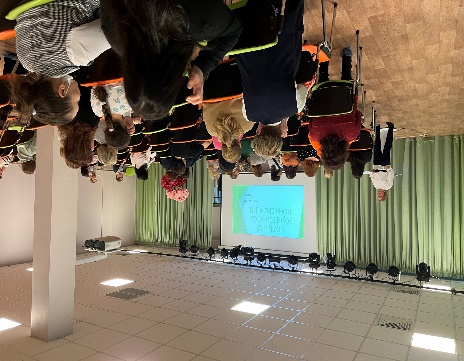 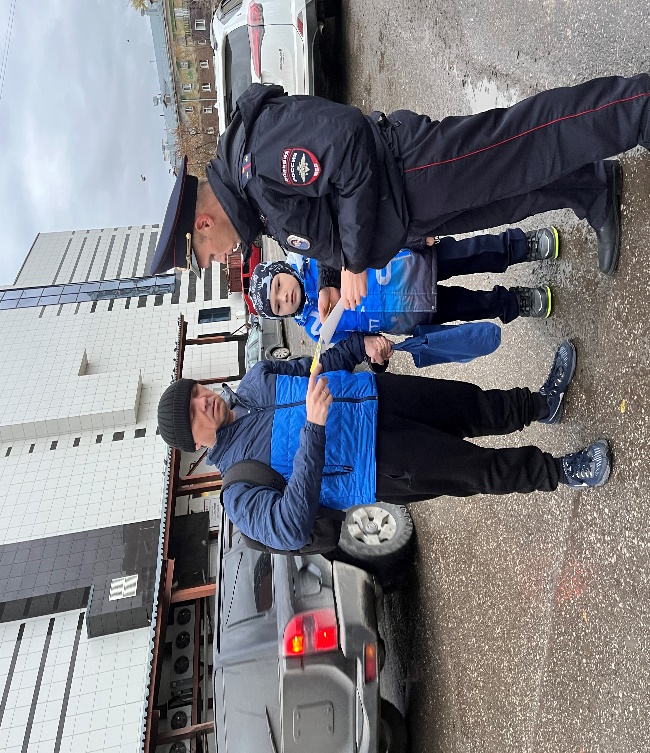 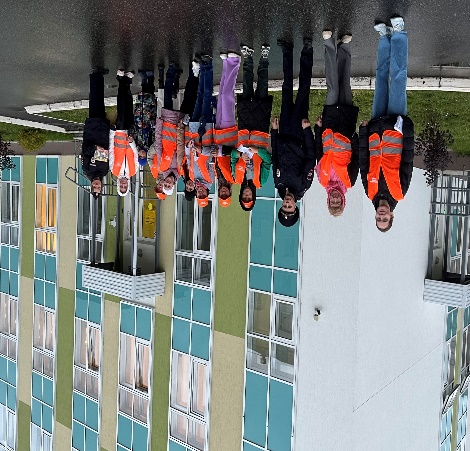 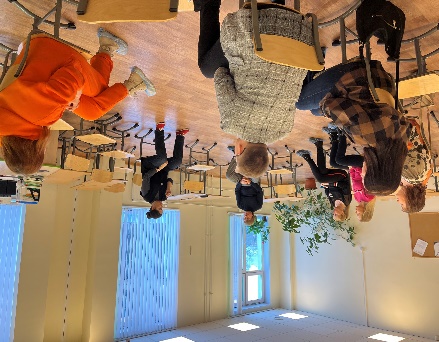 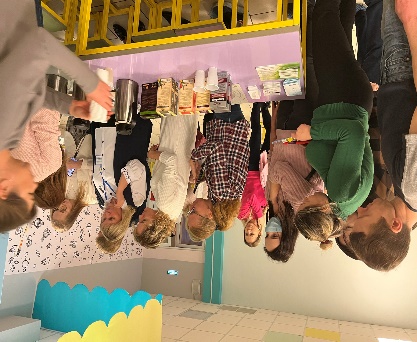 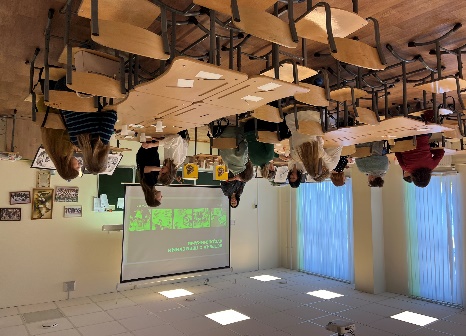 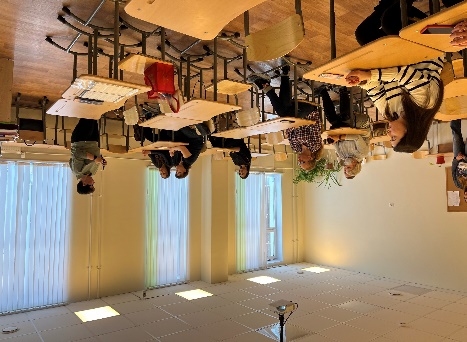 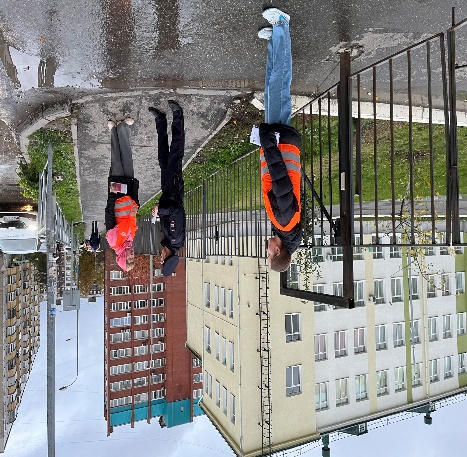 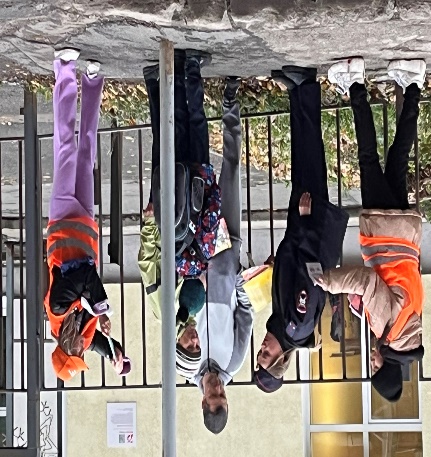 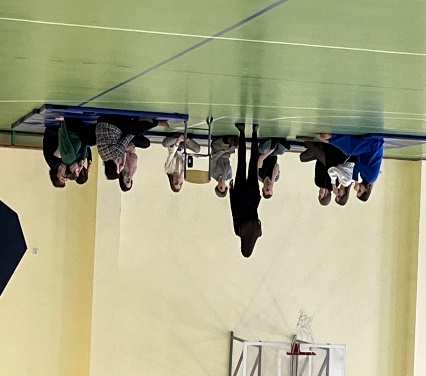 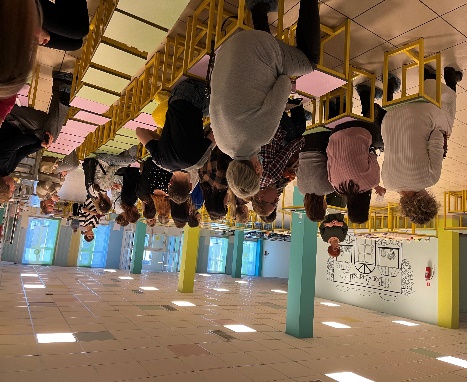 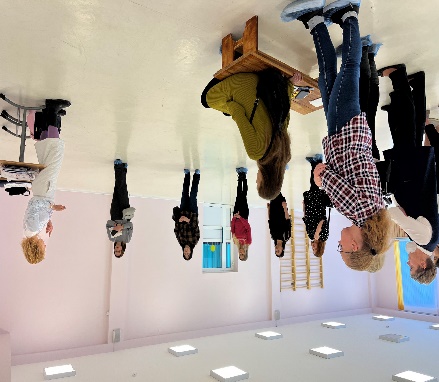 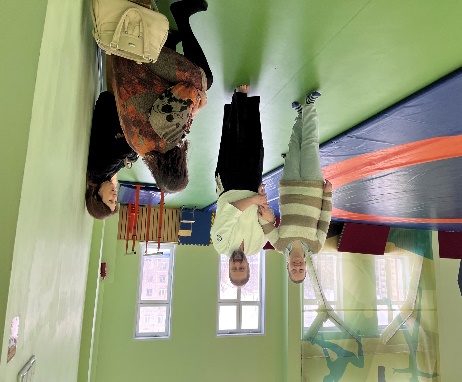 АТОМ
 «Родители
 (законные представители)»
Совет Отцов;
школа как пространство родительских каллобораций (предоставить школу родителя в вечернее время);
курсы для родителей (адаптация при переходе в 1-е, 5-е классы,..);
юридический лекторий;
школьно-семейный фестиваль.
АТОМ 
«ПЕДАГОГИЧЕСКИЕ РАБОТНИКИ» - это созданные условия
для постоянного саморазвития.
Творческая самореализация
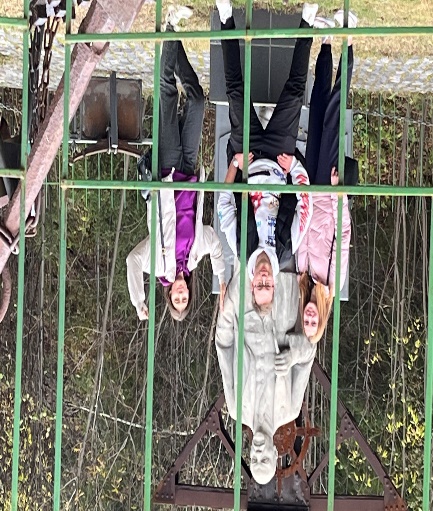 Повышение квалификации
Общественное признание
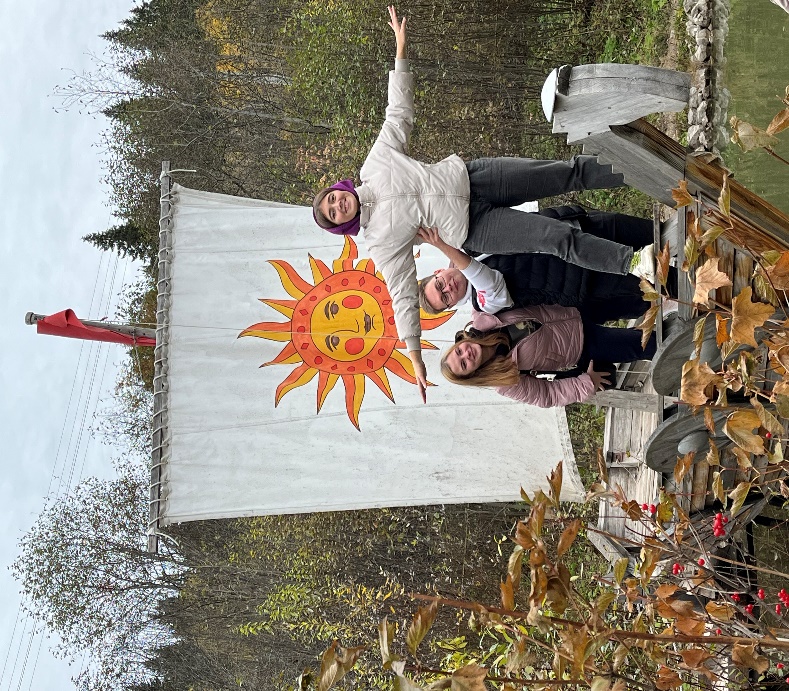 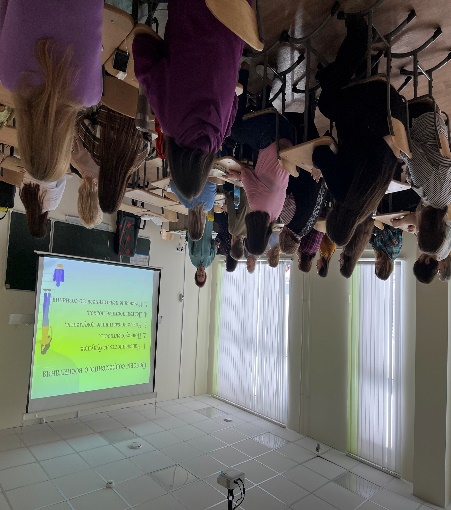 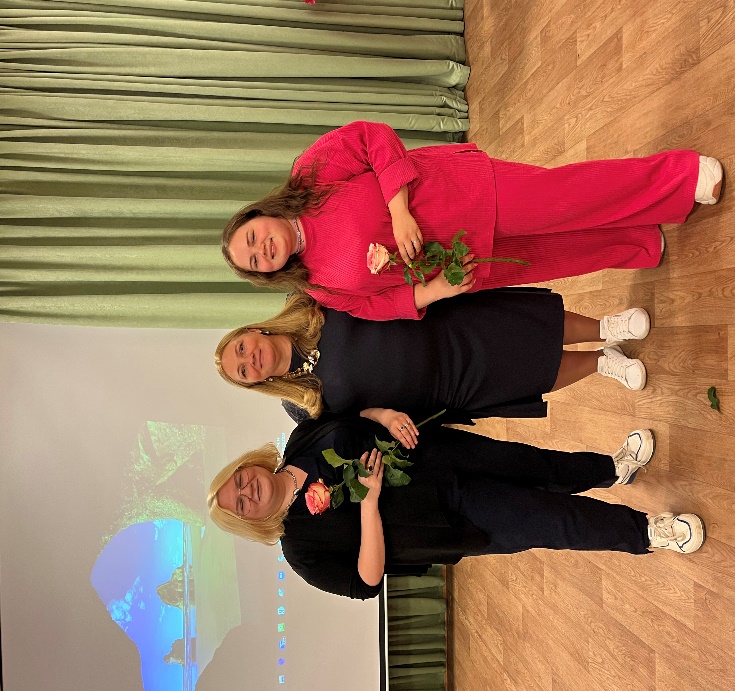 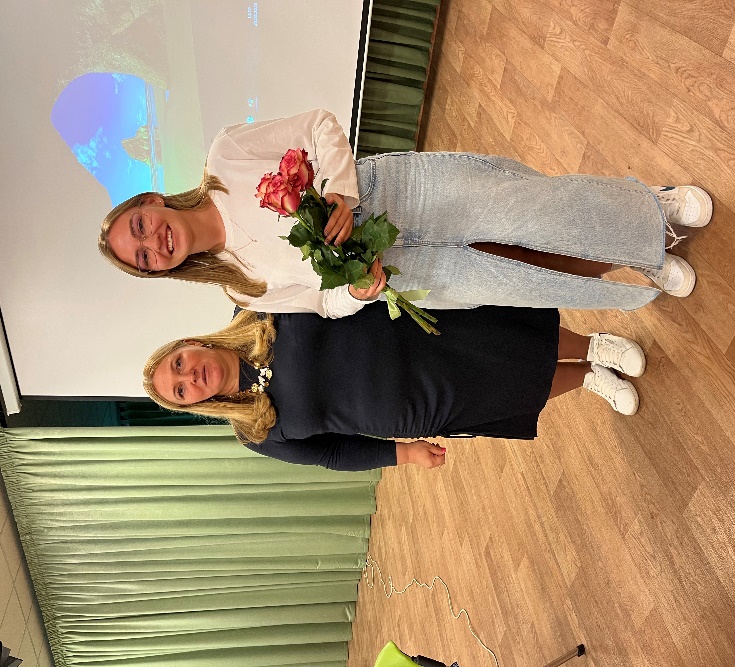 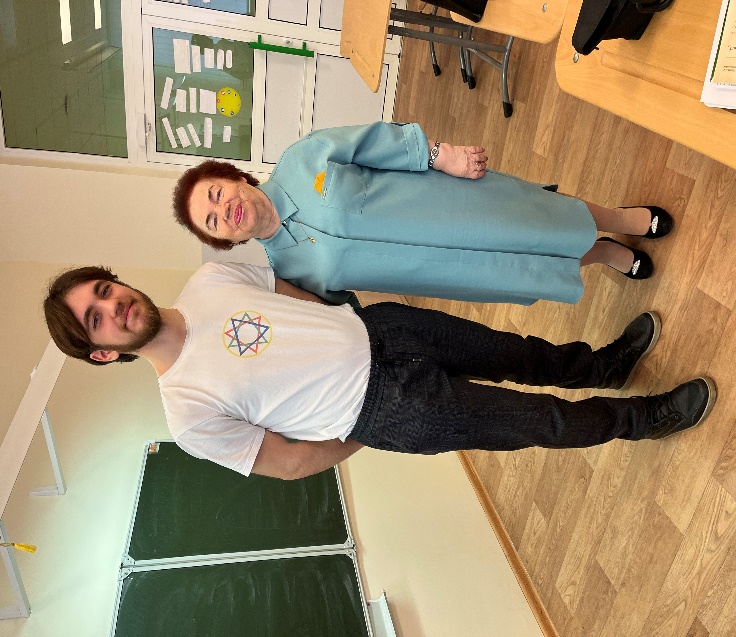 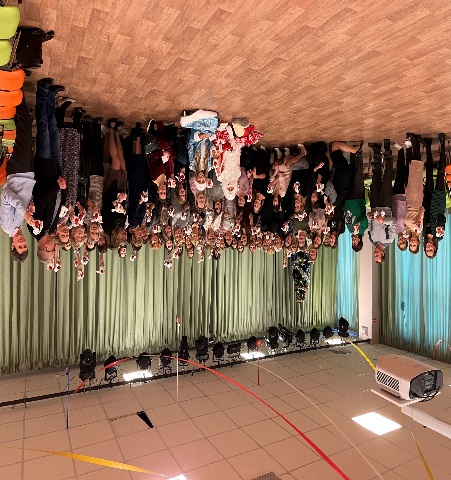 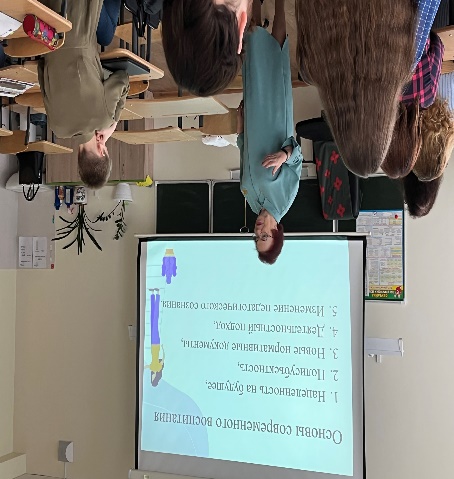 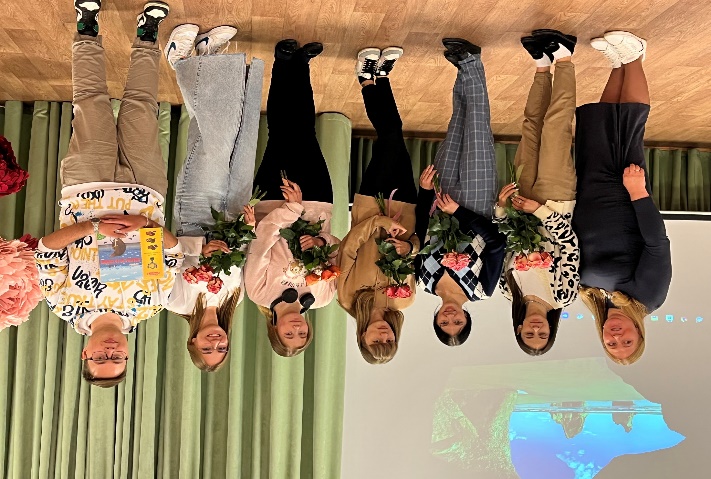 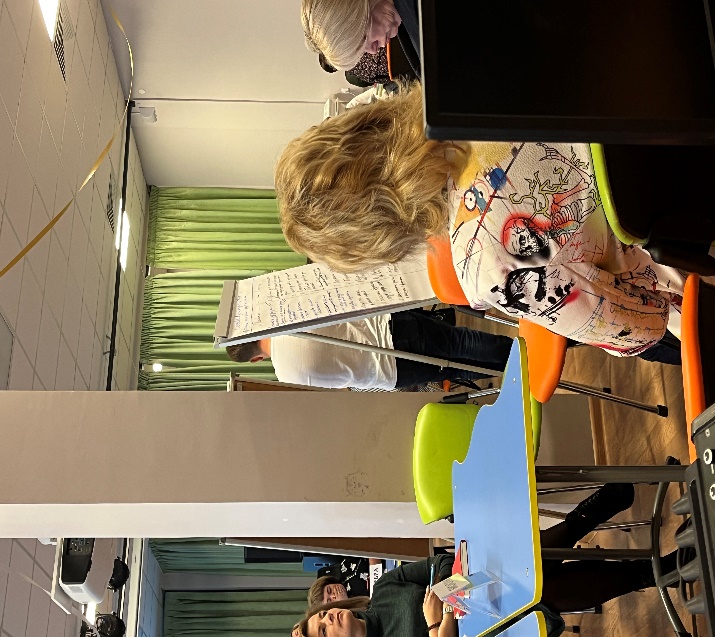 АТОМ«ДЕТИ» -это когда каждого ученика 
принимают и уважают, всем ученикам предоставлено
максимально широкое поле возможностей.
ВОСПИТАНИЕ
Экологическое
Интеллектуальное
Волонтерское
Общественные объединения
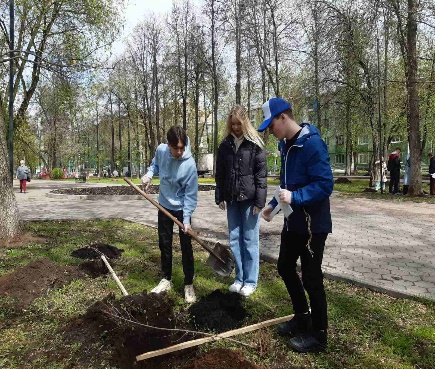 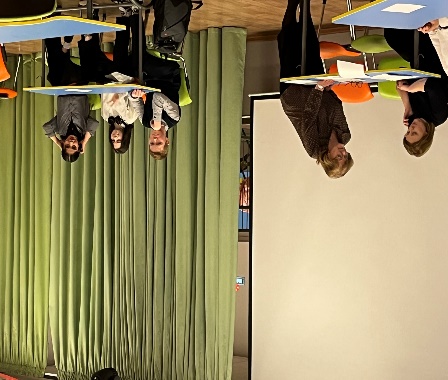 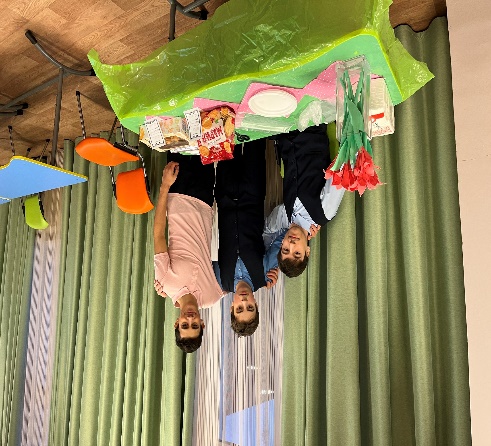 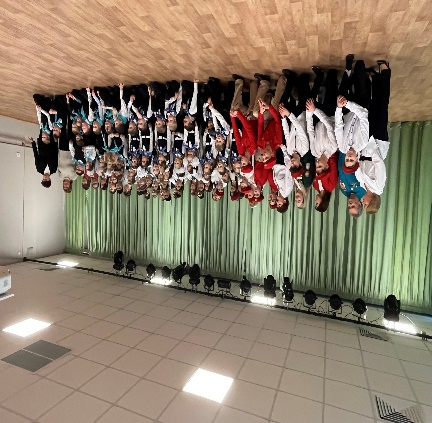 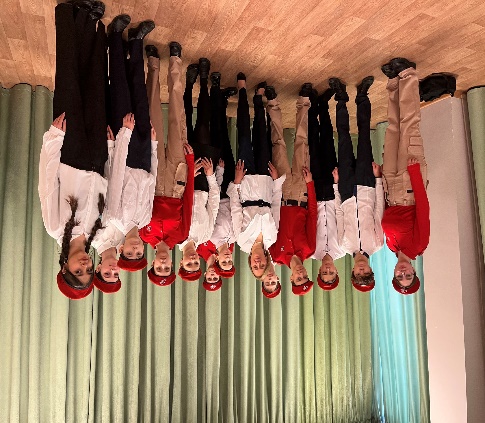 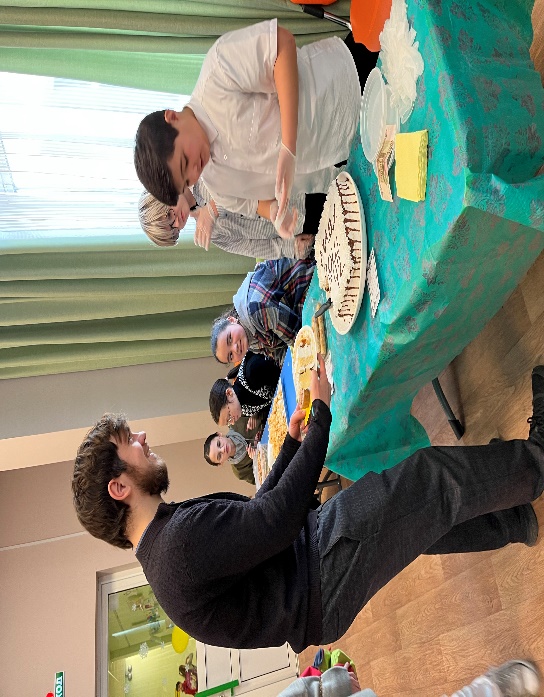 Патриотическое
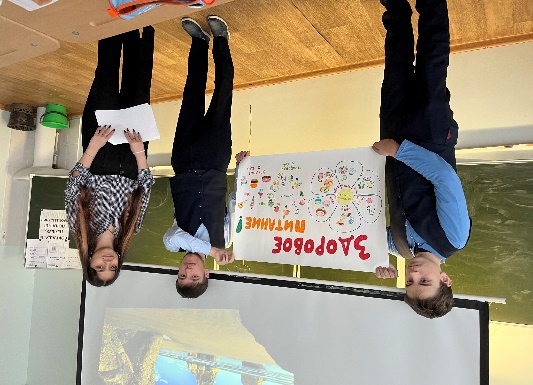 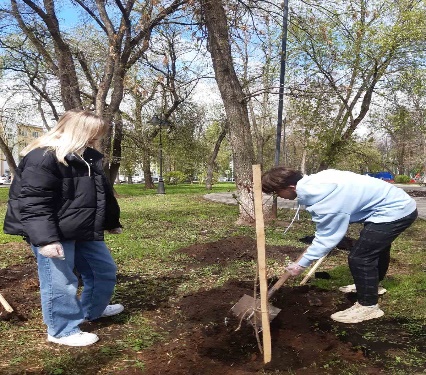 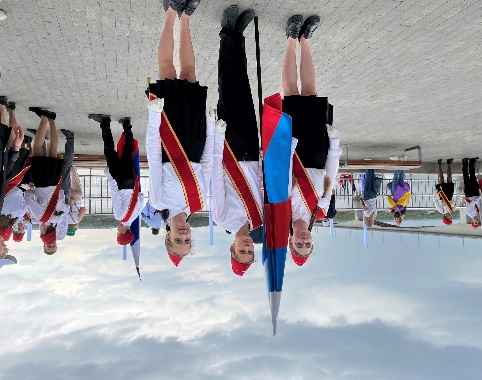 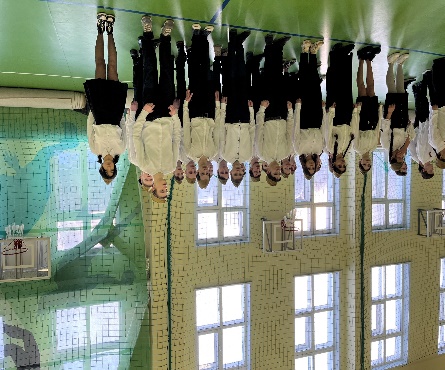 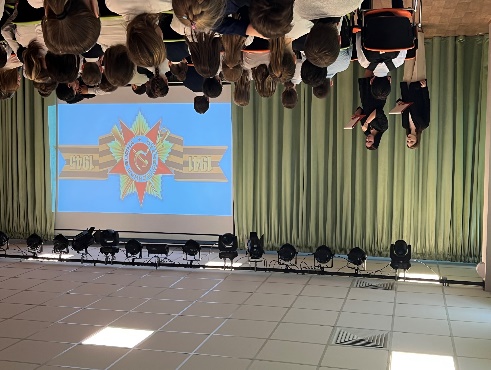 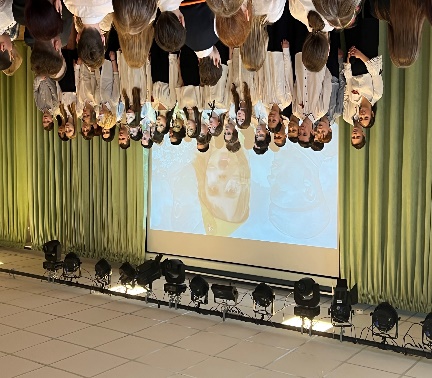 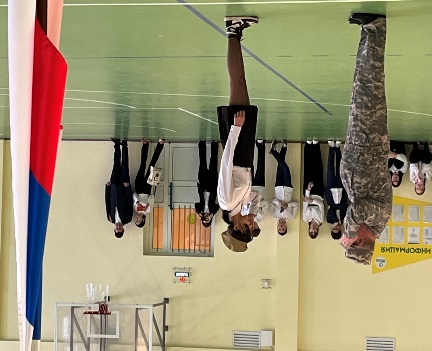 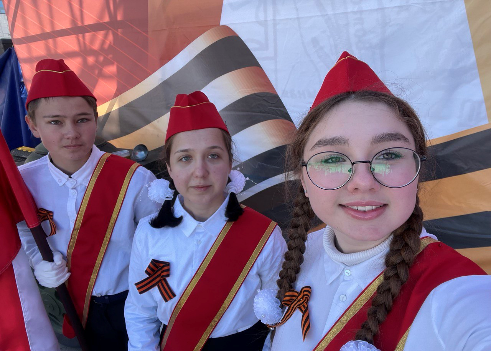 АТОМ«ДЕТИ» -это когда каждого ученика 
принимают и уважают, всем ученикам предоставлено
максимально широкое поле возможностей.
ВОСПИТАНИЕ
Творческое
Спортивное
Безопасность
Профориентация
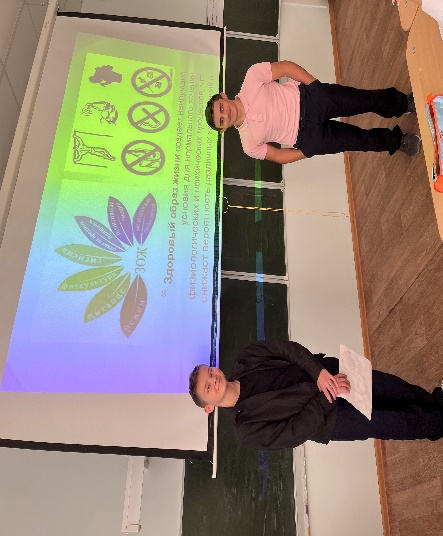 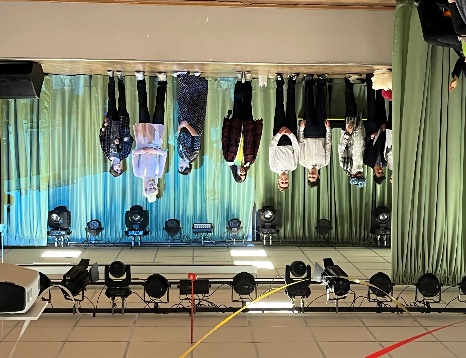 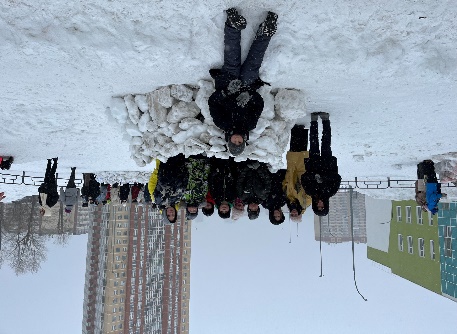 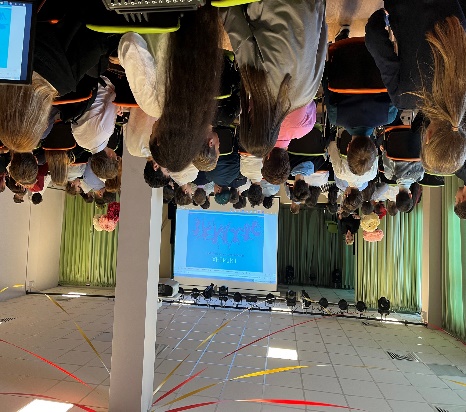 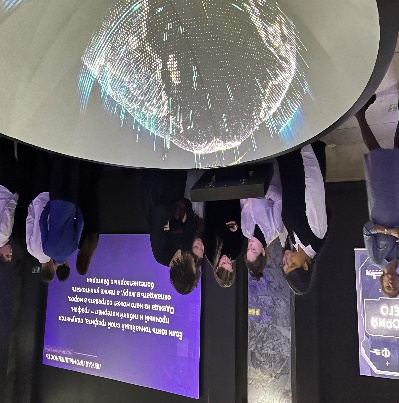 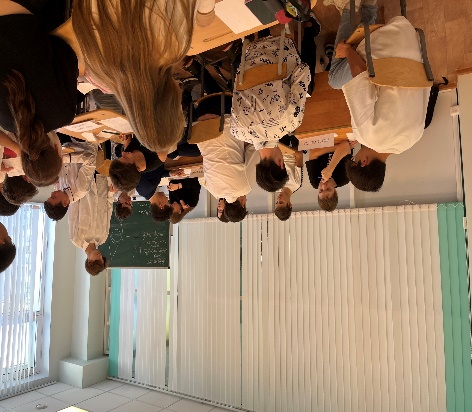 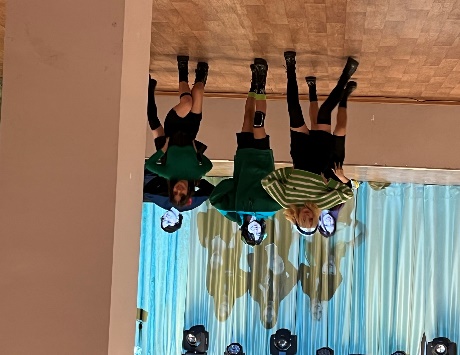 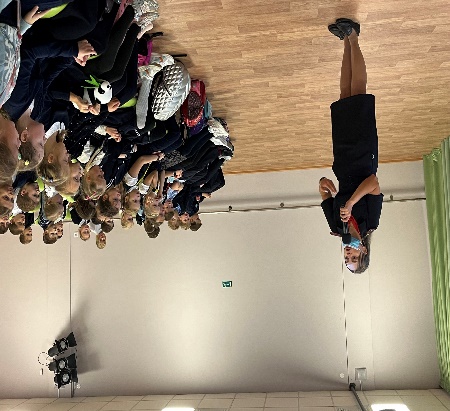 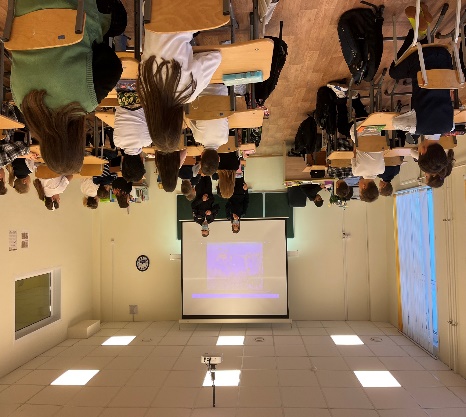 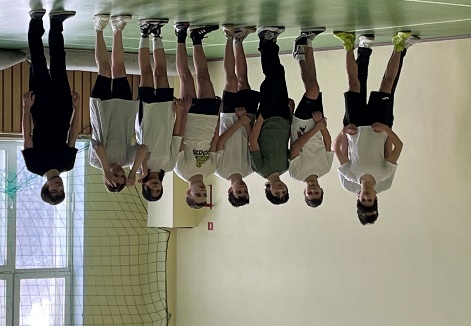 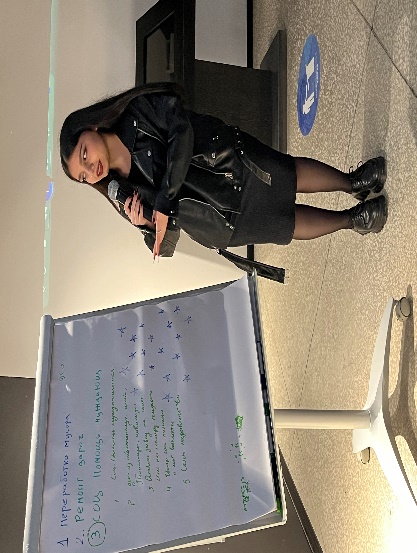 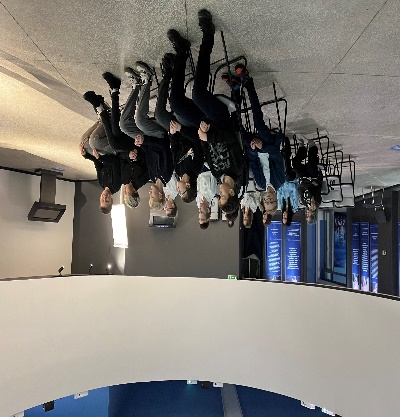 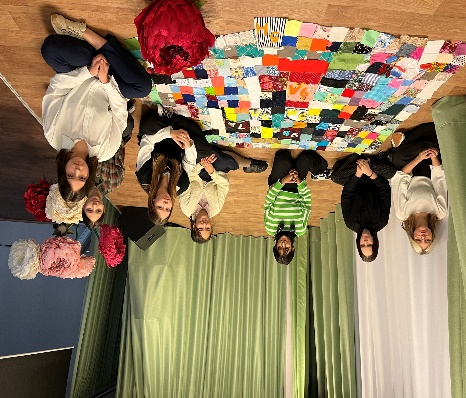 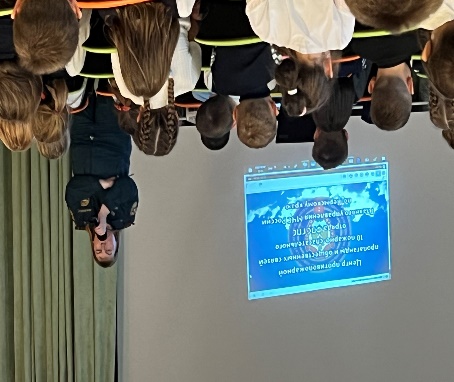 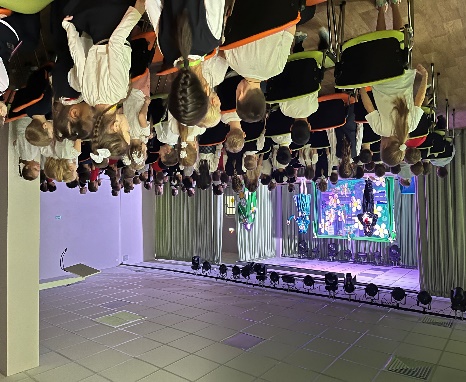 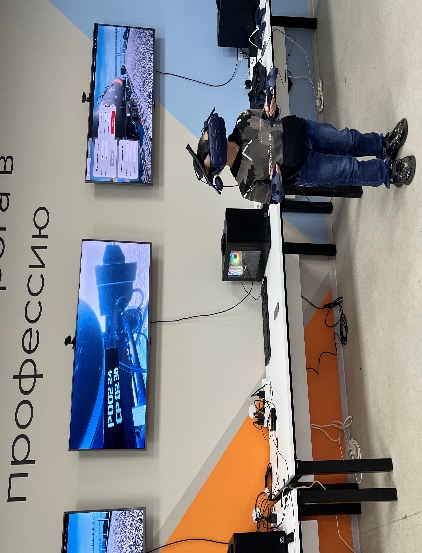 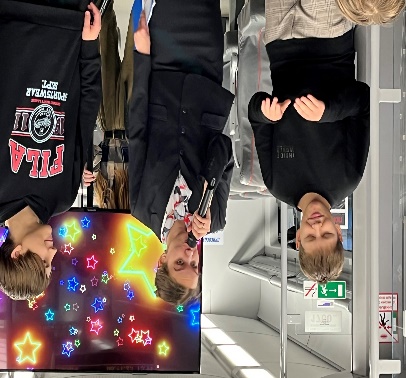 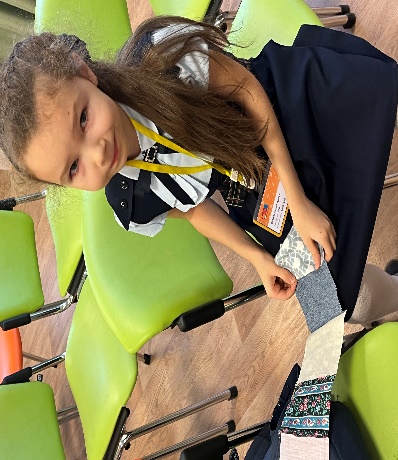 АТОМ«ДЕТИ» -это когда каждого ученика 
принимают и уважают, всем ученикам предоставлено
максимально широкое поле возможностей.
ВОСПИТАНИЕ
Выход за пределы школы
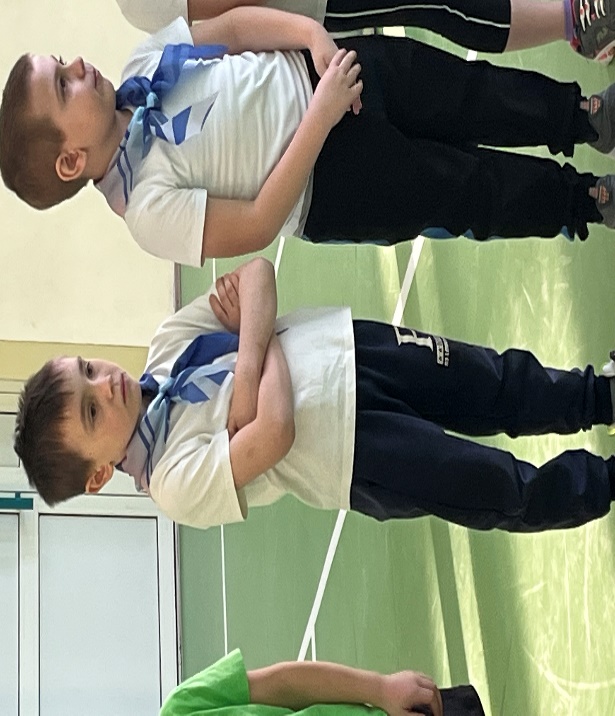 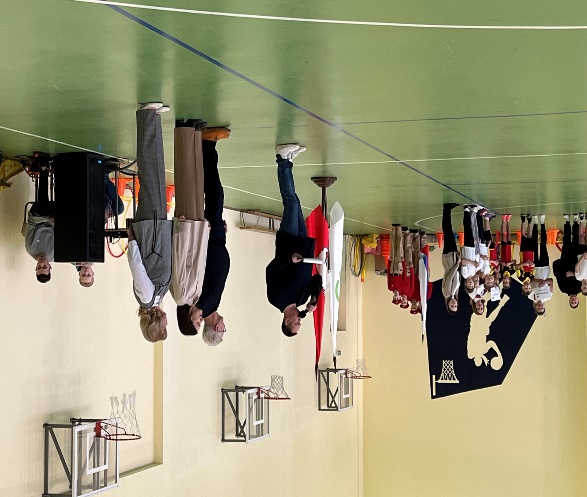 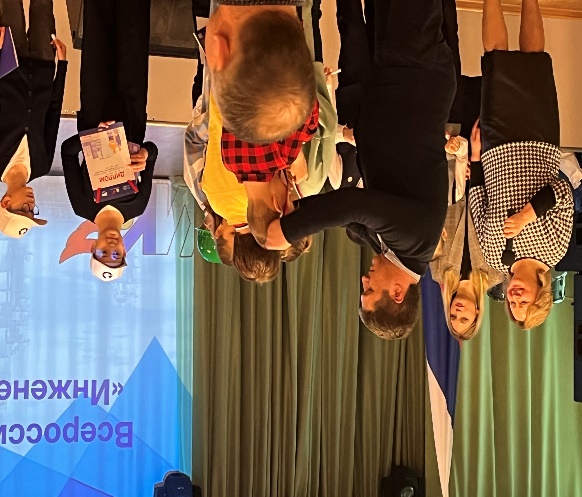 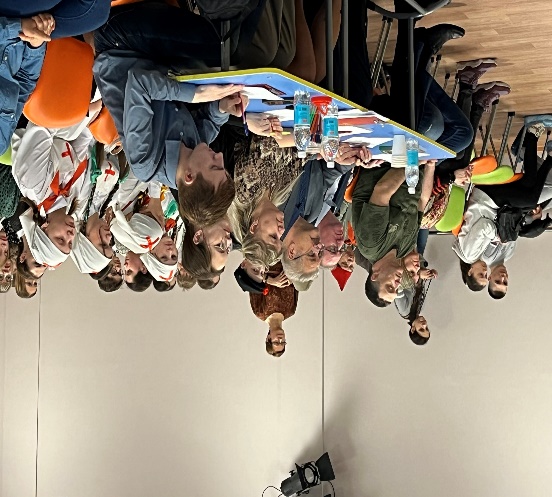 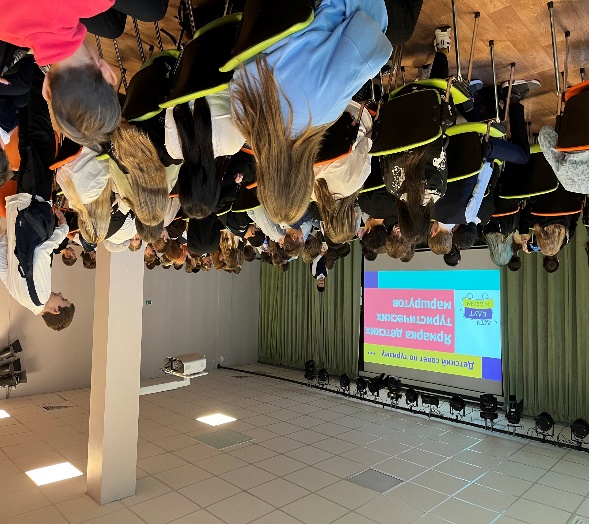 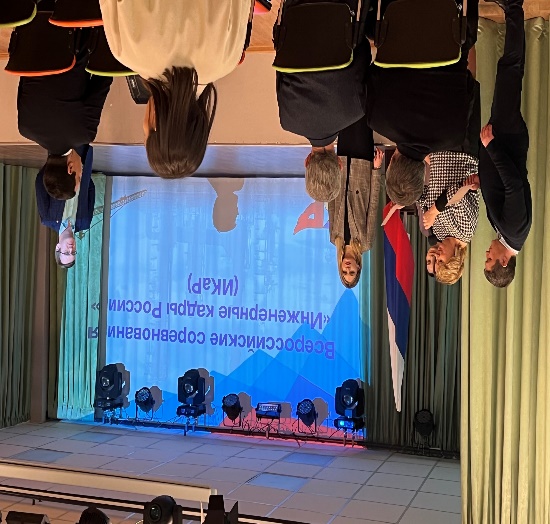 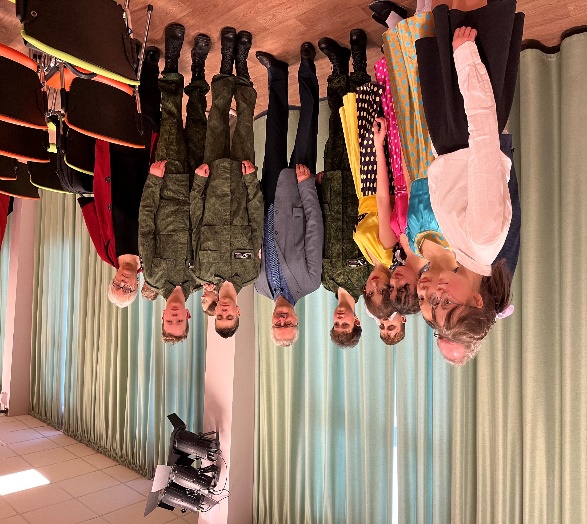 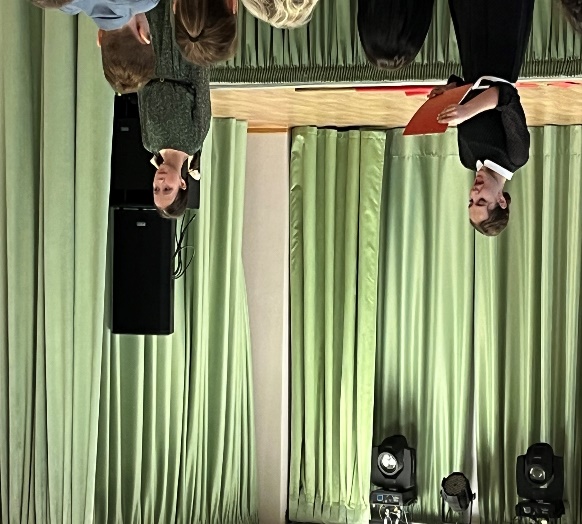 АТОМ«Ветераны» и «Выпускники»- передача опыта, сохранение традиций
Школьный музей – 
«Наши земляки – участники Сталинградской битвы»
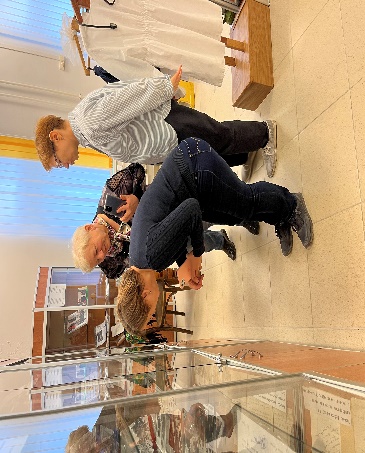 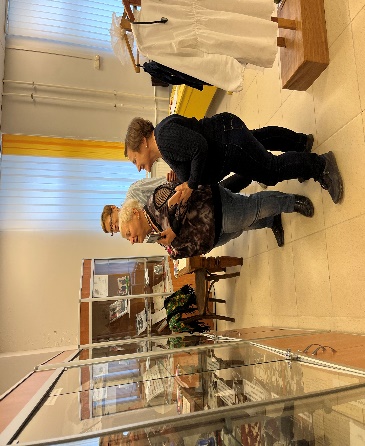 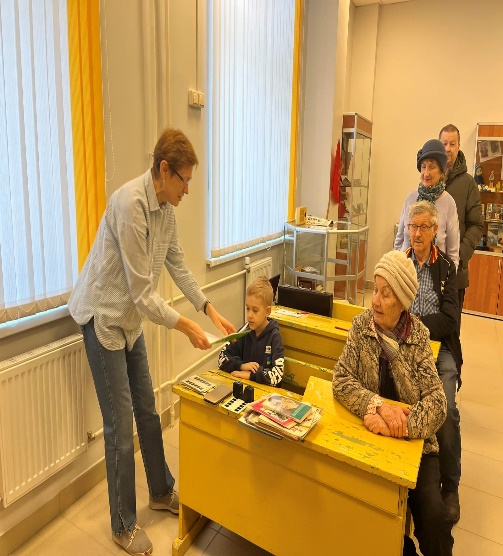 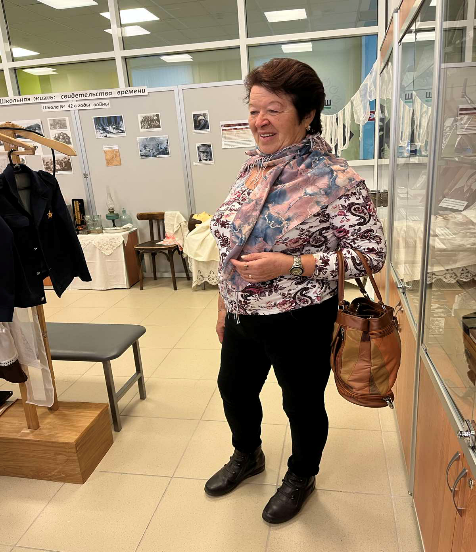 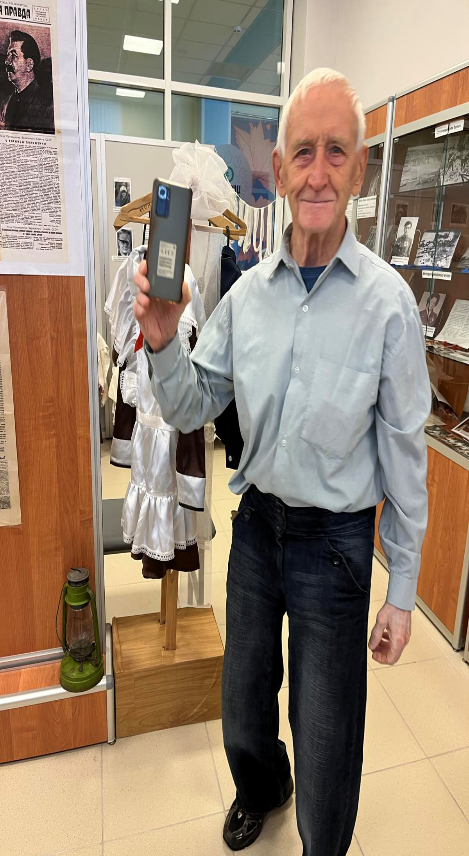 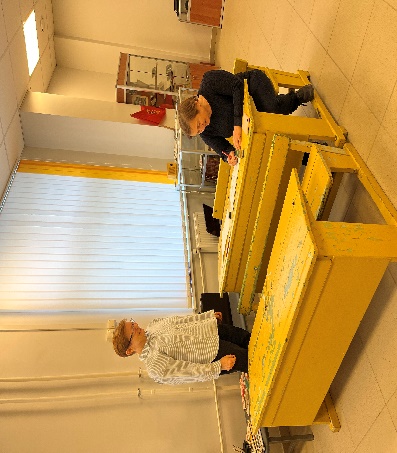 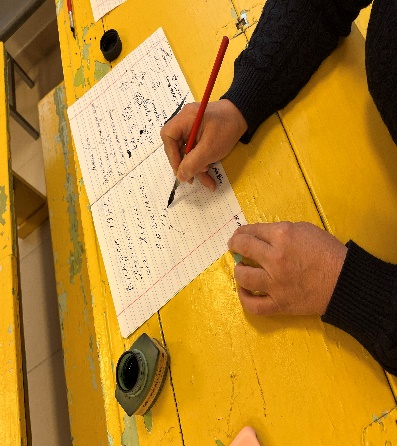 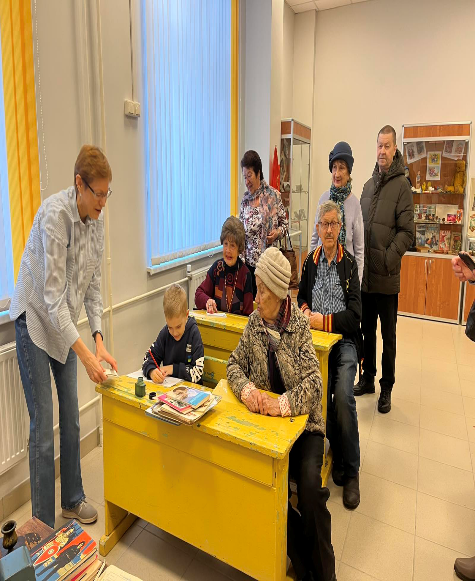 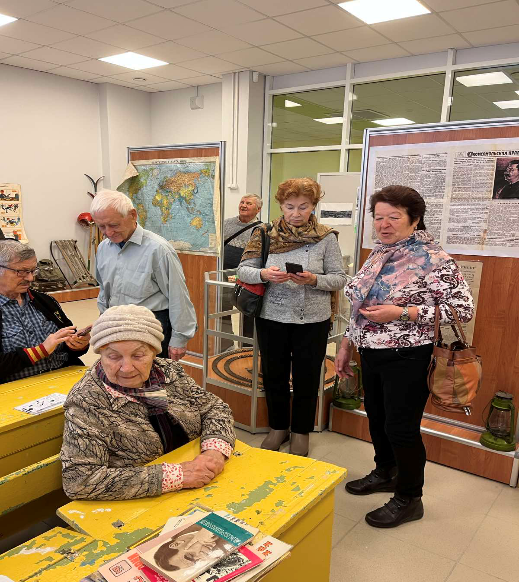 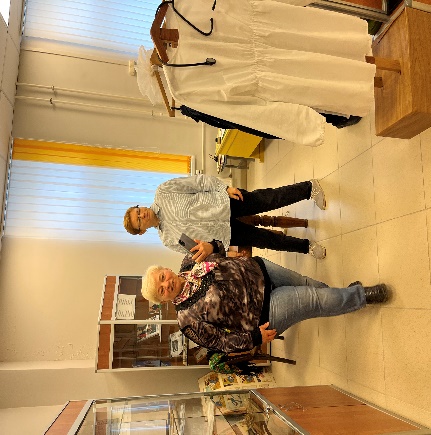 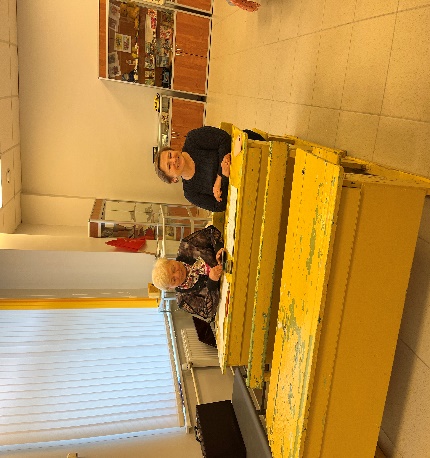 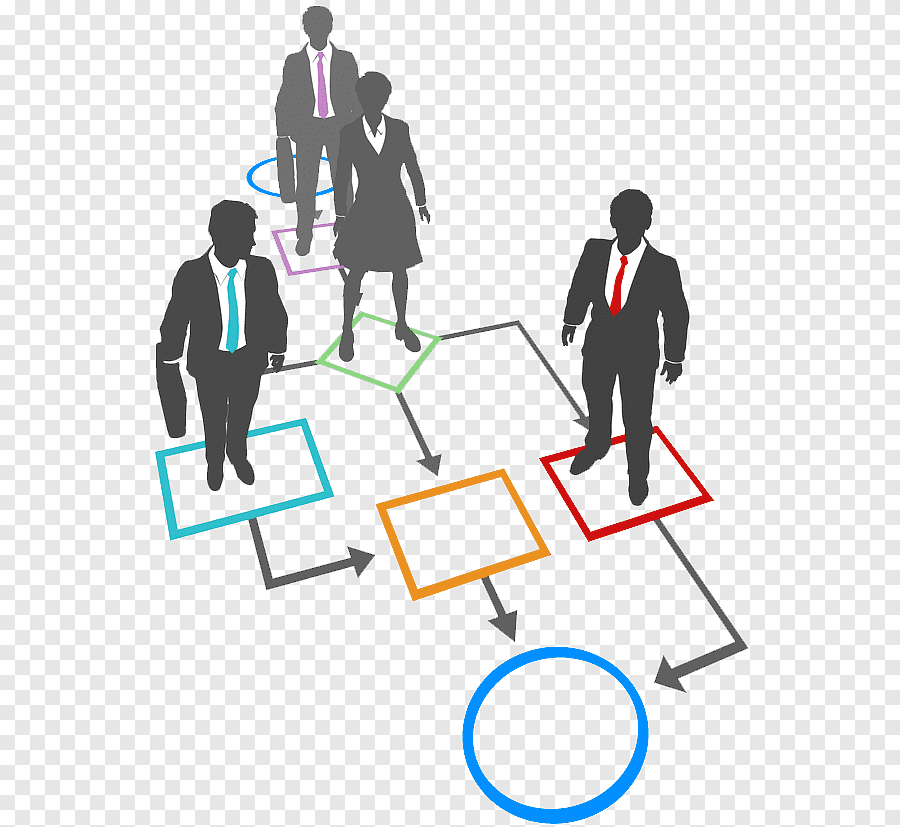 СИСТЕМА УПРАВЛЕНЧЕСКИХ ШАГОВ
Встроить изменения в корпоративную культуру
Закрепить изменения
СПАСИБО ЗА 
ВНИМАНИЕ!